La asistencia las jornadas de práctica se corroborara con la actividad de entrega de diario a diario en escuela en red .
Diario de la alumna
Nombre del jardín de niños 
Grupo que atiende grado y sección 
Nombre de la educadora practicante
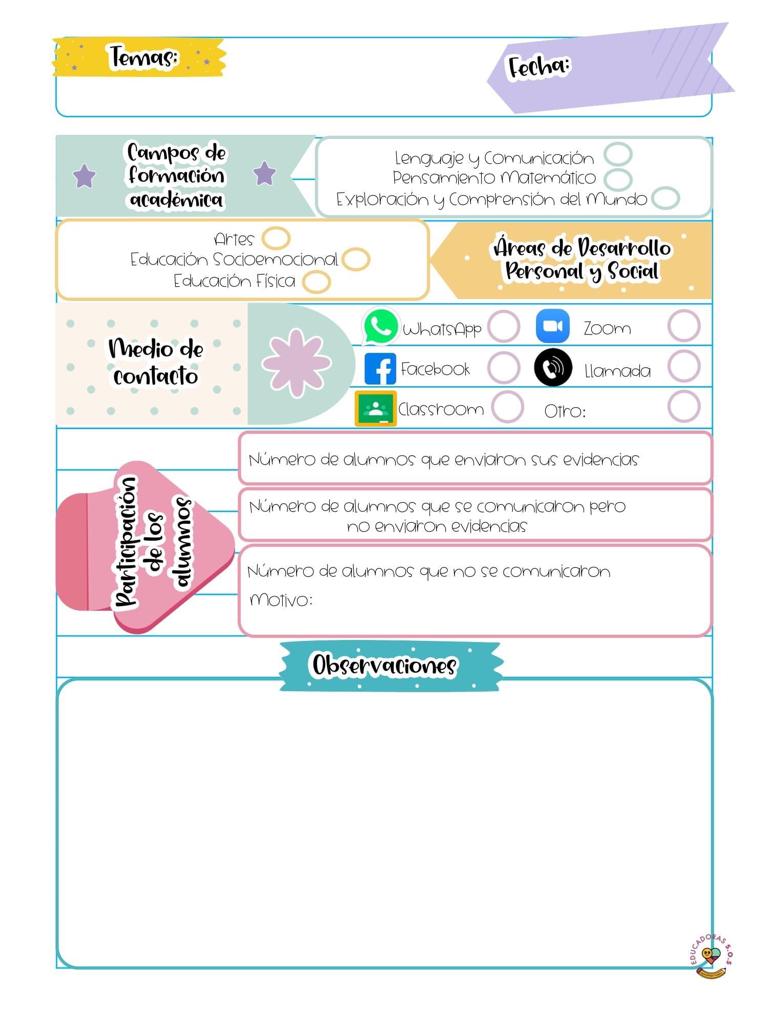 01/03/2021
¿Cómo desarrolle la clase?
La clase se desarrollo por medio de un video de la aplicación de INSHOT, los alumnos se muestran cada vez mas participativos y se nota por el envió de evidencias,.
¿ que mejoras puedo realizar?
Las actividades tendrán un enfoque socioemocional y habrá mas participación de los padres de familia 
la evaluación del aprendizaje esperado.
la evaluación se realiza con las evidencias
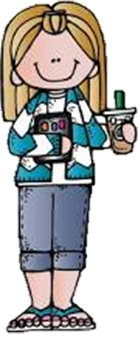